Tablet Coating




Dr.  Kalpana
Assistant Professor
School of Pharmaceutical Sciences CSJMU
Kanpur
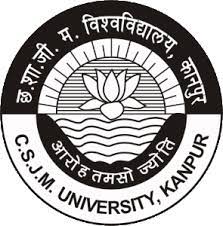 TABLET COATING
Tablet coating is the application of coating material to the exterior of a tablet with the intention of conferring benefits and properties to a dosage form over the uncoated variety.

As per I.P, Tablet coated with mixture of various substances such as resins, gums, inactive and insoluble fillers, sugars, waxes, etc.
Why To Coat
Mask Bitter taste
Mask unpleasant odour. 
Protecting the drug from surroundings.
To increase the Stability.
Handling & ease of ingesting by patients.
Mechanical protection from breakage.
Avoid Light incompatibility. 
Protection from Environmental Oxidation.
In- elegent core.
To modifying the drug release profile.
For Product identity.
Types of coating
Sugar coating 
Film coating 
Enteric coating 
Controlled release coating 
Specialized coating 
Compressed coating  
Electrostatic coating 
Dip coating 
Vacuum film coating
Tablet Coating Process
Sugar Coating
Sugar coating is the most conventional multistep coating process.
 As the name suggests, this process involves application of sugar (sucrose) based coating solution to the tablets.
It is carried out in coating pans having variable capacities & mounted at an angel of 40 degree
Its use of labour is more, require a fair degree of skill.
Advantages of Sugar Coating
Cheap safe coating material 
cheap coating machine 
good patient compliance 
can be reprocessed 
require less hardness core
Disadvantages of Sugar Coating
time consuming process.
high weight gain.
increase in packaging & shipping.
required trained personnel.
Imprinting problems.
Raw Materials of Sugar Coating
Sugar & it’s Subtituents: Glucose, lactose, isomalt, sugar alcohols 
Binders: Acacia, gelatin, PVP 
Coloring agents: Water soluble (dyes), water insoluble (lakes) 
Anti- Adherents: Talcum, colloidal silica 
Fillers: CaCO3, CaSO4, starch, talcum, TiO2 
 Polishing Agents: beeswax, carnauba wax, paraffin 
Other agents: Flavouring agents, surfactants
Steps involved in Sugar Coating
Steps involved in Sugar Coating
FILM COATING
Film coating is deposition of a thin film of polymer surrounding the tablet core.
The polymer is solubilized into solvent then other additives like plasticizers and pigments are added. 
Resulting solution is sprayed onto a tablet bed and then drying process is carried out giving thin deposition of coating material around each tablet 
Advantages
Film coating gives a tablet with less Weight and small size.
The film formed is very thin.
In film coating engravings are possible on tablet surface which are not possible in sugar coating
Better mechanical strength is obtained. 
The cost of the film coated tablets is less
IDEAL PROPERTIES OF FILM COATING MATERIAL
It should be soluble in a solvent of choice. 
It must produce an elegant coat. 
It should be stable in presence of heat, light or moisture.
It should not possess disagreeable (unpleasant) color, taste or odor.
It should be non-toxic and pharmacologically inert. 
It should be compatible with coating additives
FILM FORMING AGENTS
Enteric film formers
CAP(Cellulose acetate phthalate)
Acrylate Polymers
HPMCP( Hydroxypropyl methyl cellulose phthalate) 
PVAP(Polyvinyl acetate phthalate)
Defects
Sticking and picking : When the coating solution overwets, the tablets stick to each other or to the coating pan. On drying , a piece of film may remain adhered to pan or another tablet.
Solution : It can be solved by reducing the liquid application rate or increasing the dry air temperature and volume
Orange-Peel effect : When the coating solution is sprayed inadequately or improperly before drying causes a bumpy or “Orange- Peel” effect on the coating. Solution : 
This can be solved by thinning the solution with additional solvent 
Bridging and Filling : This is observed in tablets consisting of monogram or bisection. During drying, the film may shrink and pull away from sharp corners resulting in Bridging of the surface depression. Filling is caused when too much of solution is applied which fills and narrows the monograms or bisect. 
Solution : Bridging can be solved by increasing the plasticizer content or changing the plasticizer
Defects
Blistering : When coated tablets require further drying in ovens, too rapid evaporation of solvent from core and the effect of high temperature may effect the strength, elasticity and adhesion properties of the film results in blistering. An unsmooth film surface shows a number uneven spots called blisters. 
 Solution : It can be solved by employing milder drying conditions. 
Dull film (Bloom) : This happens when high temperatures are used in formulations. It can also happen when the coated tablets are exposed to high humidity conditions and also due to migration of plasticizers to the surface of coat.
Colour Variation : It is caused by processing conditions of formulations , improper mixing, uneven spray pattern and insufficient coating may result colour variation 
Cracking : Cracking occurs due to internal stresses that occur in the film. If internal stress exceeds the tensile strength, cracking occurs. This can be solved by adjusting the type and concentration of plasticizer.
REFERENCES
Theory and practice of Industrial Pharmacy by Liberman Lachman
https://www.slideshare.net/prkppt/tablet-coating-75460106
https://www.slideshare.net/yagnikankita/tablet-coating-by-ankita-yagnik
https://www.slideshare.net/kiranmaikuppala/tablet-coating-46606341
https://www.slideshare.net/bhanu_biswas/tablet-coating-9422859